Стан супроводження судових справ податковими органами
станом на 01.12.2020 року
0
Динаміка збільшення кількості справ, що знаходилися  на розгляді в судах за участю податкових органів
По кількості справ (тис)
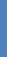 По сумі справ (млрд грн)
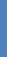 +0,99%
+3,25млрд грн
+3,45%
+3,07 тис. справ
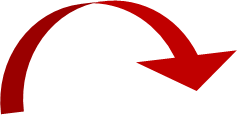 +23,55%

+63,25 млрд грн
+10,39%

+8,65 тис. справ
11 міс.
2020
11 міс
2019
11 міс.
2018
11 міс
2020
11 міс.
2018
11 міс.
2019
1
Кількість справ, що знаходилась на розгляді у судах станом на 01.12.2020 (у розрізі позивачів)
На розгляді у судах перебувало 92 тис. справ на суму 331,8 млрд грн  (у т.ч., справи 2020 року – 26,8 тис справ на 67,1млрд грн) (29,1% від кількості справ та 20,2 % від їх загальної суми).
Кількість справ
Сума справ                   (млрд грн)
2
Результати розгляду справ станом на 01.12.2020
Розглянуто  24,3 тис справ на суму 79,1 млрд грн, з них: 
на користь податкових органів  –  14,1 тис. справ (у т.ч.  немайнові спори) на суму 47,34 млрд грн на користь платників –   10,2 тис справ на 31,74 млрд грн
Справи на користь податкових органів
Справи на користь платників
Закінчено провадження (винесено остаточні рішення) по 10,3 тис справ на  20,8 млрд грн, з них на користь :
податкових органів – 6 тис справ на суму              15,8 млрд грн (або 58,2% від кількості справ, по яких закінчено провадження та 75,9% від їх суми); 
платників – 4,3 тис справ на суму 5 млрд грн (або 41,8% від кількості справ, по яких закінчено провадження та 24,1% від їх суми).
3
Результати розгляду справ за позовами податкових органів станом на 01.12.2020
4
Результати розгляду справ за позовами платників станом на 01.12.2020
5
Результати розгляду справ за позовами платників про визнання недійсними/нечинними
 податкових-повідомлень-рішень
Кількість справ
Середній показник розгляду справ вказаної категорії на користь держави станом на 01.12.2020 складає 42% від кількості розглянутих судами справ та 45,3% від їх суми
+13,71%
+683 справи
Сума справ (млн грн)
6